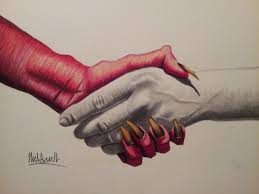 Compromise Defiles Holiness
The Nazirite Vow
Judges 14:1-3
Now Samson went down to Timnah, and saw a woman in Timnah of the daughters of the Philistines. 2 So he went up and told his father and mother, saying, “I have seen a woman in Timnah of the daughters of the Philistines; now therefore, get her for me as a wife.”
3 Then his father and mother said to him, “Is there no woman among the daughters of your brethren, or among all my people, that you must go and get a wife from the uncircumcised Philistines?”
And Samson said to his father, “Get her for me, for she pleases me well.”
Genesis 3:6
“So when the woman saw that the tree was good for food, that it was pleasant to the eyes, and a tree desirable to make one wise, she took of its fruit and ate.”
The first step to the path of compromise
One operates based on their senses
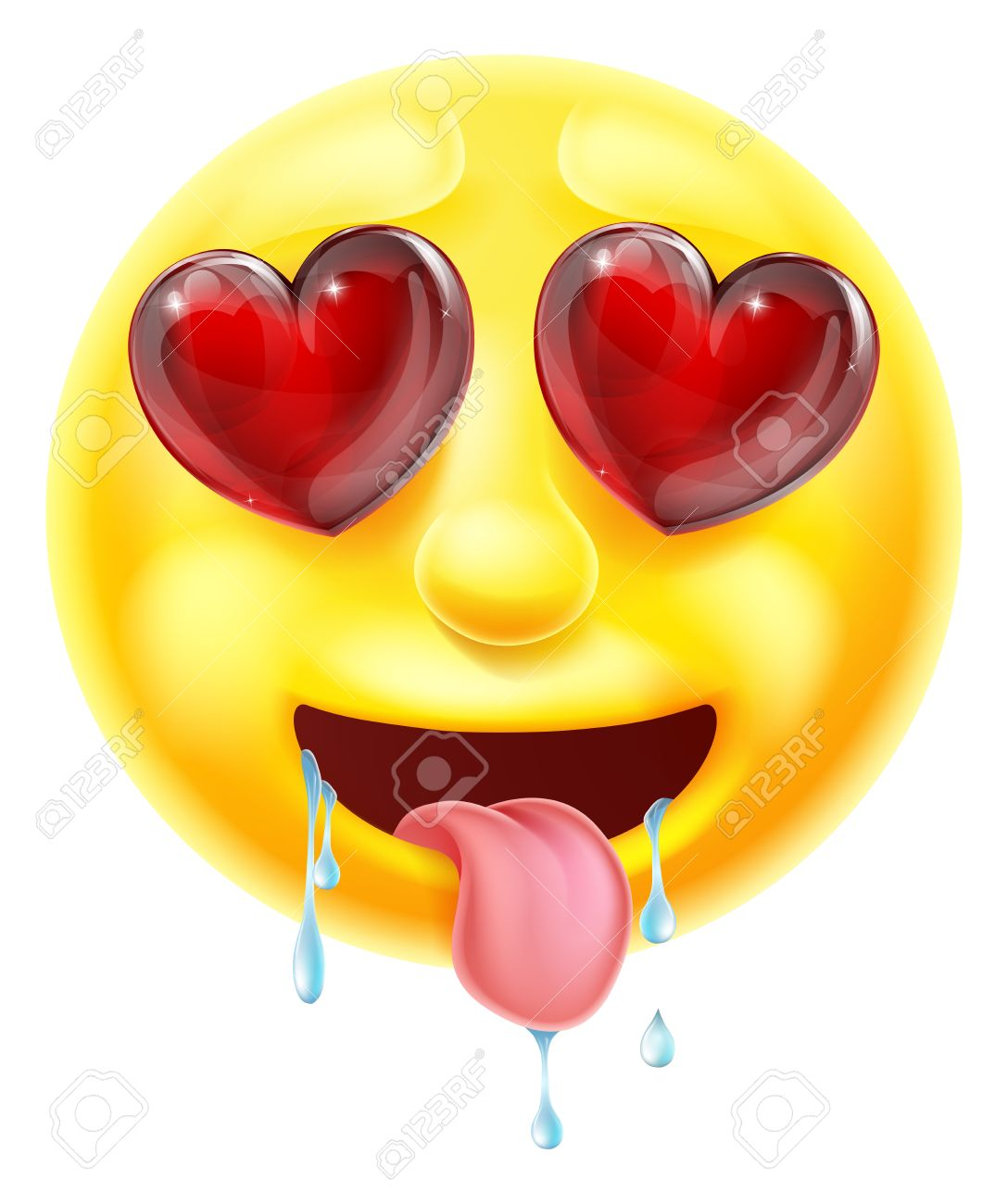 Judges 14:5-7
“So Samson went down to Timnah with his father and mother, and came to the vineyards of Timnah. Now to his surprise, a young lion came roaring against him. 6 And the Spirit of the Lord came mightily upon him, and he tore the lion apart as one would have torn apart a young goat, though he had nothing in his hand. But he did not tell his father or his mother what he had done.
7 Then he went down and talked with the woman; and she pleased Samson well.”
The 2nd step on the path to Spiritual Decline
is disobeying your parents
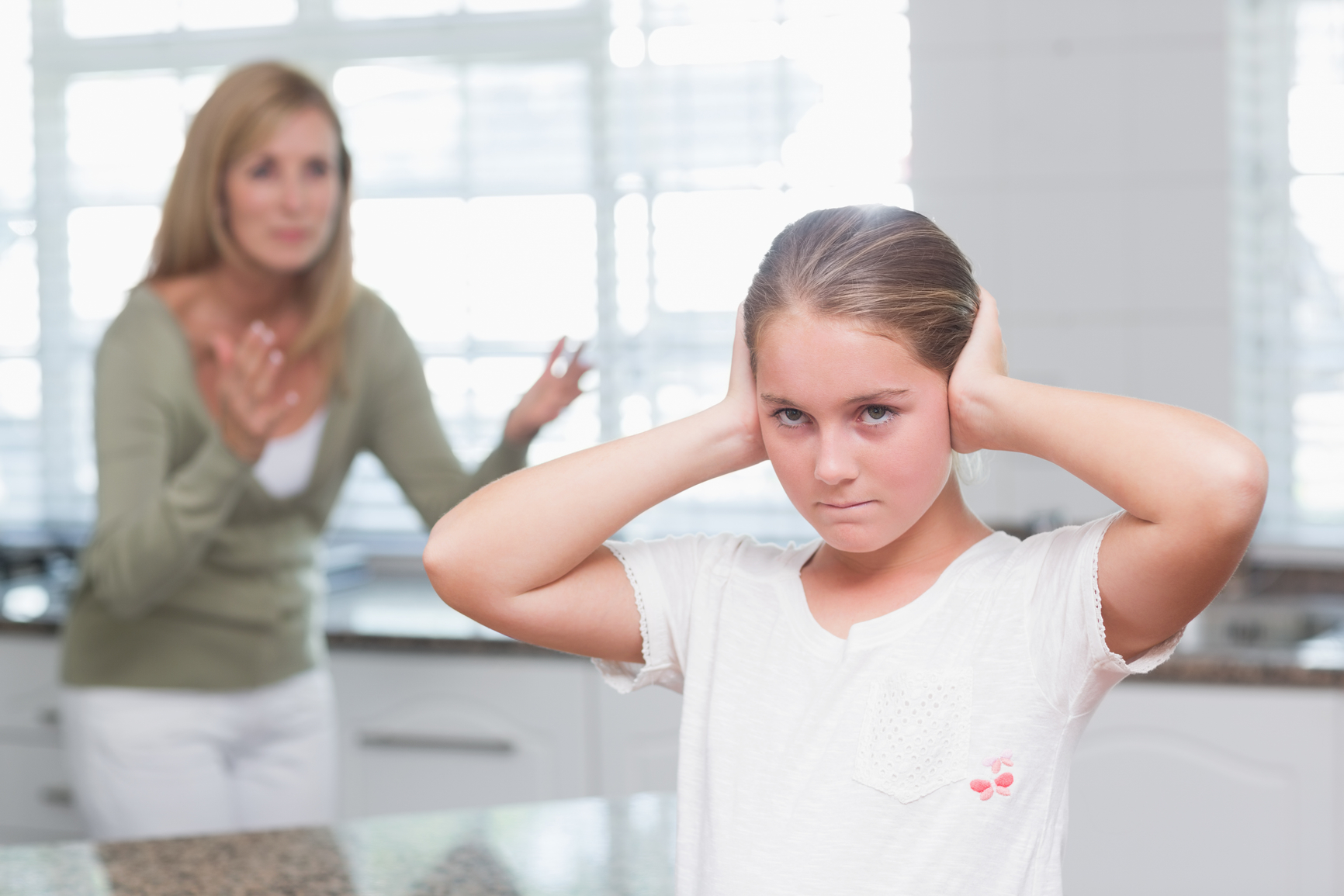 Deuteronomy 7:3-4
“Nor shall you make marriages with them. You shall not give your daughter to their son, nor take their daughter for your son. 4 For they will turn your sons away from following Me, to serve other gods; so the anger of the Lord will be aroused against you and destroy you suddenly.”
Regardless of the degree of your compromise

 God is committed to your call
Judges 14:8-9
“After some time, when he returned to get her, he turned aside to see the carcass of the lion. And behold, a swarm of bees and honey were in the carcass of the lion. 9 He took some of it in his hands and went along, eating. When he came to his father and mother, he gave some to them, and they also ate. But he did not tell them that he had taken the honey out of the carcass of the lion.”
This sight of bees and honey in the carcass are 
to test his spiritual commitment
Our compromise drags those around us into an environment of unholiness and can eventually defile them too
Judges 15:14-16
“4 When he came to Lehi, the Philistines came shouting against him. Then the Spirit of the Lord came mightily upon him; and the ropes that were on his arms became like flax that is burned with fire, and his bonds broke loose from his hands. 15 He found a fresh jawbone of a donkey, reached out his hand and took it, and killed a thousand men with it. 
16 Then Samson said:
“With the jawbone of a donkey,Heaps upon heaps,With the jawbone of a donkeyI have slain a thousand men!”
In the midst of compromise
We lose sight of the grace of God that carries us
Judges 15:18-19
18 Then he became very thirsty; so he cried out to the Lord and said, “You have given this great deliverance by the hand of Your servant; and now shall I die of thirst and fall into the hand of the uncircumcised?” 19 So God split the hollow place that is in Lehi, and water came out, and he drank; and his spirit returned, and he revived. Therefore he called its name En Hakkore, which is in Lehi to this day.
Judges 16:1-4
Now Samson went to Gaza and saw a harlot there, and went in to her. 2 When the Gazites were told, “Samson has come here!” they surrounded the place and lay in wait for him all night at the gate of the city. They were quiet all night, saying, “In the morning, when it is daylight, we will kill him.” 3 And Samson lay low till midnight; then he arose at midnight, took hold of the doors of the gate of the city and the two gateposts, pulled them up, bar and all, put them on his shoulders, and carried them to the top of the hill that faces Hebron.
4 Afterward it happened that he loved a woman in the Valley of Sorek, whose name was Delilah.
Judges 16:17
that he told her all his heart, and said to her, “No razor has ever come upon my head, for I have been a Nazirite to God from my mother’s womb. If I am shaven, then my strength will leave me, and I shall become weak, and be like any other man.”
Unrelenting Compromise
results in the brokenness of our will
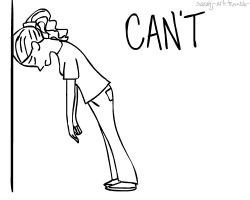 Samson loses his power
Compromise ultimately leads to Spiritual Blindness